GU Nurses connectMeeting summaryGU CANCER nursing HIGHLIGHTSfrom eons15 at esmo 2022Pablo PeinadoResearch Nurse CoordinatorHospital Universitario Virgen de la Victoria, Málaga, SpainSEPTEMBER 2022
2
Disclaimer and disclosure
Please note: The views expressed within this presentation are the personal opinions of the author. They do not necessarily represent the views of the author’s academic institution or the rest of the GU NURSES CONNECT group.
GU NURSES CONNECT is an initiative of COR2ED.
This content is supported by an Independent Educational Grant from Bayer.

Pablo Peinado does not have any relevant financial relationships to disclose.
3
Development and implementation of virtual pre-chemotherapy consultations
Oakley C, et al. EONS15 at ESMO 2022. Oral presentation
4
Background and design
Objective:
To develop a group intervention that will educate patients and their families on anti-cancer therapies and side effects and enhance patient safety and emotional wellbeing through improved communication
Data Collection:
4 treatment clinics (medical/nursing)
2 focus groups with patients and partners
2 focus groups with chemotherapy nurses
4 telephone interviews with patients
5 interviews with health professionals
Group of families and staff
Discussions
Short videos
Exercises
E-learnings
60 min meeting
2 nurse facilitators
Oakley C, et al. EONS15 at ESMO 2022. Oral presentation
5
findings
Group intervention reduces repetition from the informed consent process
Families feel more supported during the process of starting a new anti-cancer therapy
More individual needs are covered for patient, their family and supporting staff
Patients have increased confidence when starting their new treatment
Greater awareness of support services available for patients
Allows patients to take a virtual tour of treatment facilities treatment routine
KEY MESSAGES:
There are new ways of using the available digital tools and platforms to improve patient preparation for treatment
Interventions can help patients manage the side effects of treatment, and reduce the anxiety that comes with visiting a day treatment unit for the first time
Oakley C, et al. EONS15 at ESMO 2022. Oral presentation
Three stage capacity: The consent process for systemic anti-cancer therapies
Barret F. EONS15 at ESMO 2022. Abstract #1141. Oral presentation
7
Background
Core components of consent:
Understanding cancer
Understanding treatments options
Pros vs Cons of each option
Ability to reach a decision
Challenges in the informed consent process:
Fast paced environment that reduce staff time/availability
Possible cognitive difficulties of the patients or communication barriers
Patient educational/literacy level
Overload of information during the process
Aim:
To develop a simple 3 stage consent process to improve the informed consent experience for patients, partners/family and caregivers
Barret F. EONS15 at ESMO 2022. Abstract #1141. Oral presentation
8
3 stage consent process
SeniorMedicalOncologist
OncologyLiaison Nurse
OncologyClinical Nurse
Specialist
OncologyRegistrar
Visit 1: Day 1Outpatient clinic
Visit 2: Day 5-14Day ward
Visit 3: Day 7-14Day ward
Defined as 3 separate visits at which consent for systemic anti-cancer therapy can be discussed
Questions asked by patient and family
We hypothesised that a ‘3 stage consent process’ may:
be feasible in oncology (Aim 1)
help to mitigate challenges in the consent process (Aim 2)
Study design
Prospective observational study
Proof of principle of feasibility of the process
Pilot study in an ambulatory care centre
Tertiary referral hospital
Study population
Patient due to initiate systemic anti-cancer therapy in 2-3 weeks
Patient aged ≥18 years old
Patient diagnosed with a solid tumour malignancy
Barret F. EONS15 at ESMO 2022. Abstract #1141. Oral presentation
9
results
PATIENT DEMOGRAPHY
DISEASE FEATURES
SACT, systemic antic-cancer therapy
Barret F. EONS15 at ESMO 2022. Abstract #1141. Oral presentation
summary
Consent is a complex medical, legal and ethical issue
The process of obtaining consent should be allowed adequate time, and is dependent on a patient’s capability to understand the requirements of informed consent
A three stage process gives the patient and the staff sufficient time to:
understand their options
consent to their proposed treatment
This pilot shows how a more comprehensive approach is possible; the team intend to expand it to all their patients
KEY MESSAGES:
Informed consent is one of the most important elements of a patient's treatment
We should find a way to ensure that our patients understand the documents that they sign before starting their treatment, enabling them to make a decision that is based on an informed evaluation of all the pros, cons and options available
Barret F. EONS15 at ESMO 2022. Abstract #1141. Oral presentation
11
Impact of diet on immune checkpoint blockade; nurse-directed dietary intervention
Malo J. EONS15 at ESMO 2022. Abstract #3222. Oral presentation
12
background
The microbiome plays a key role in immunotherapy efficacy
Emerging hallmarks &enabling characteristics
Microbiota, influenced by:
Antibiotics
Exercise
Age
Diet
These alterations can lead to a chronic inflammation via dysbiosis, which can disrupt the immune response
The microbiome plays a key role in immunotherapy efficacy; it is important to know how to:
‘Balance’ the microbiome (via probiotics etc.)
Use the microbiome as an adjuvant to ICB treatment
Nonmutationalepigeneticreprogramming
Unlockingphenotypicplasticity
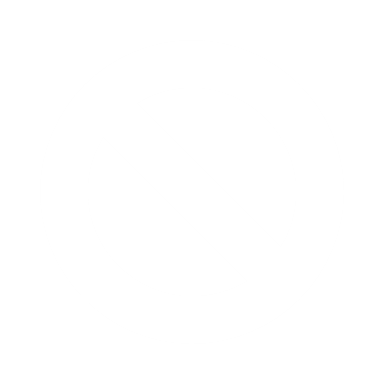 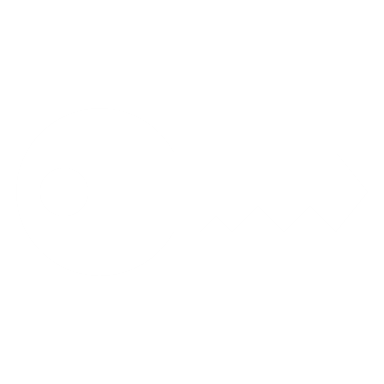 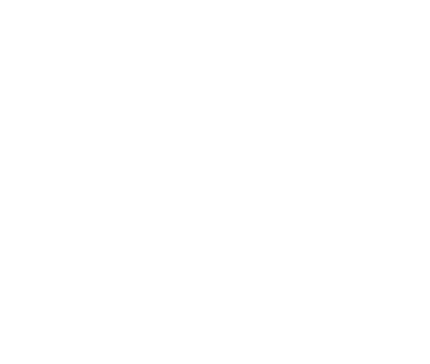 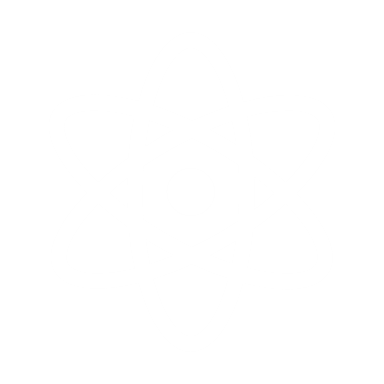 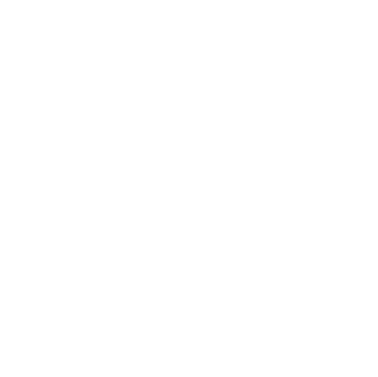 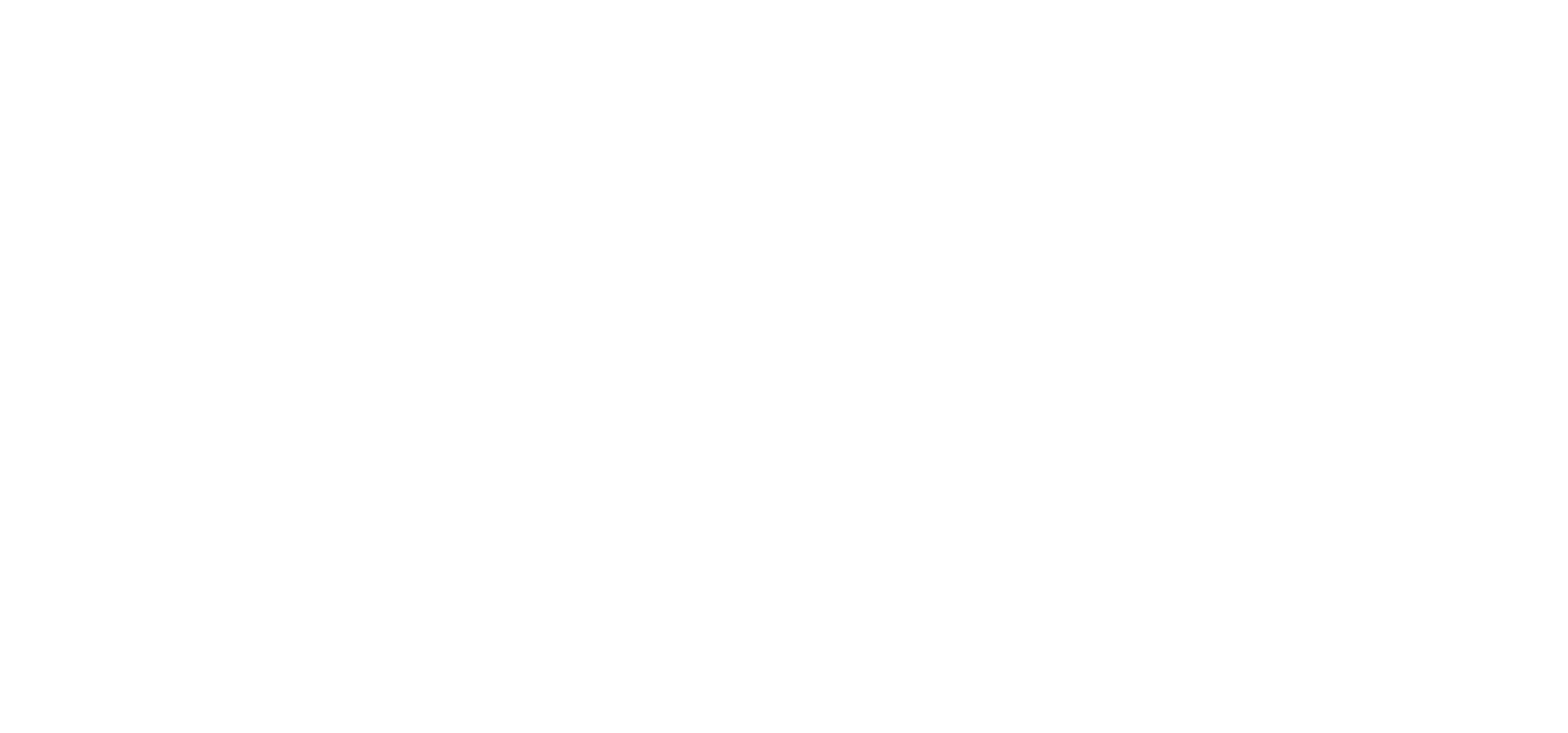 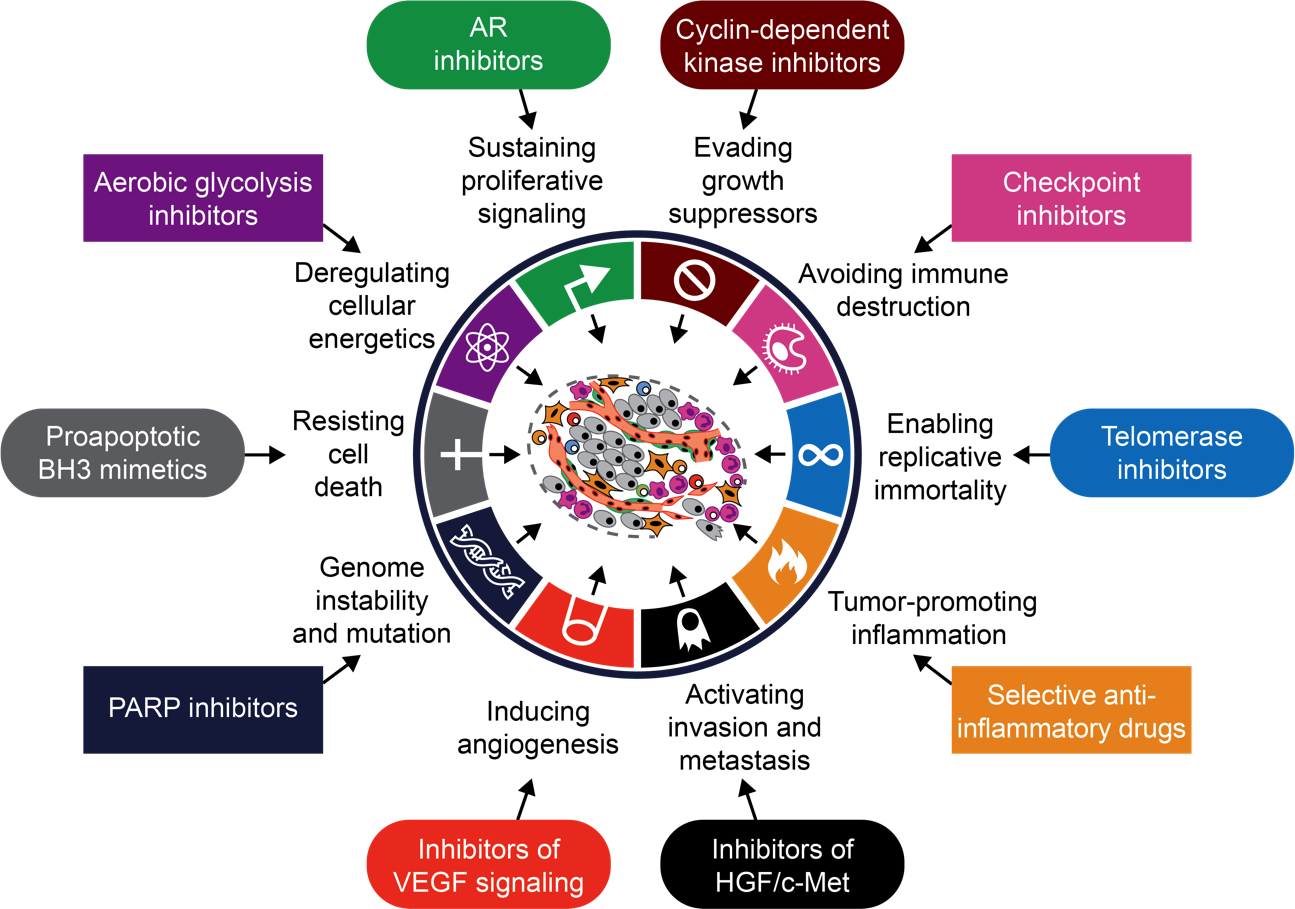 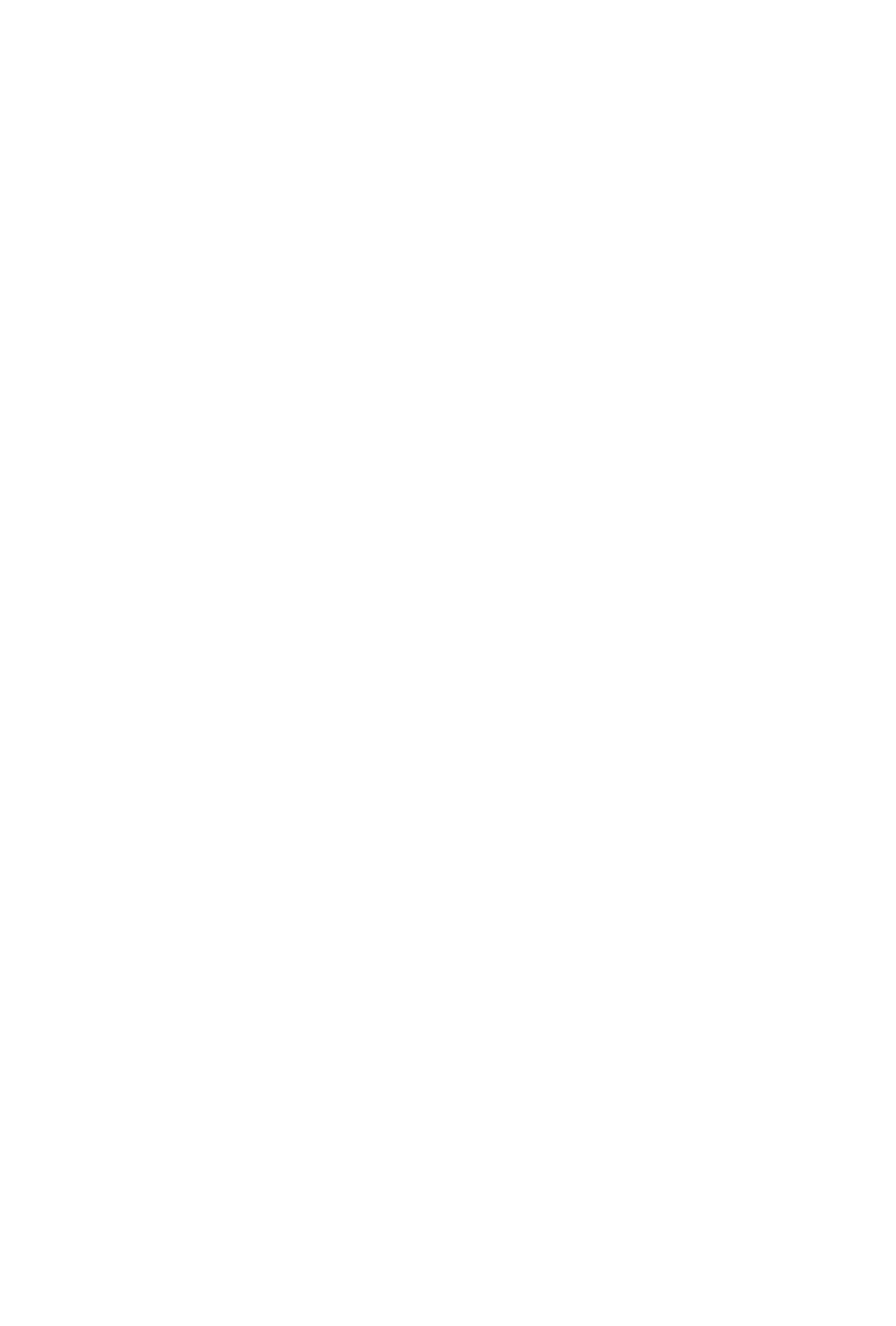 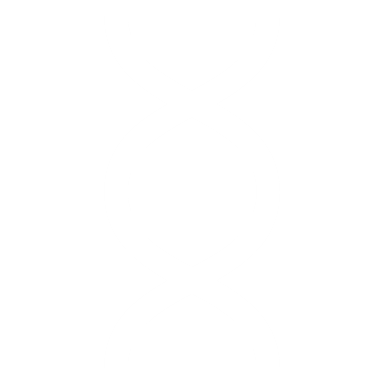 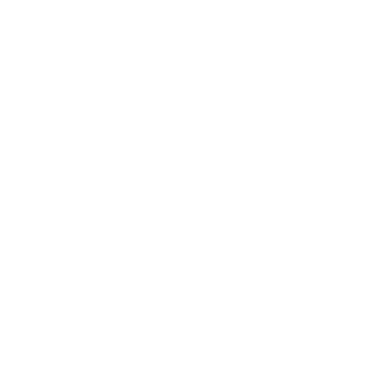 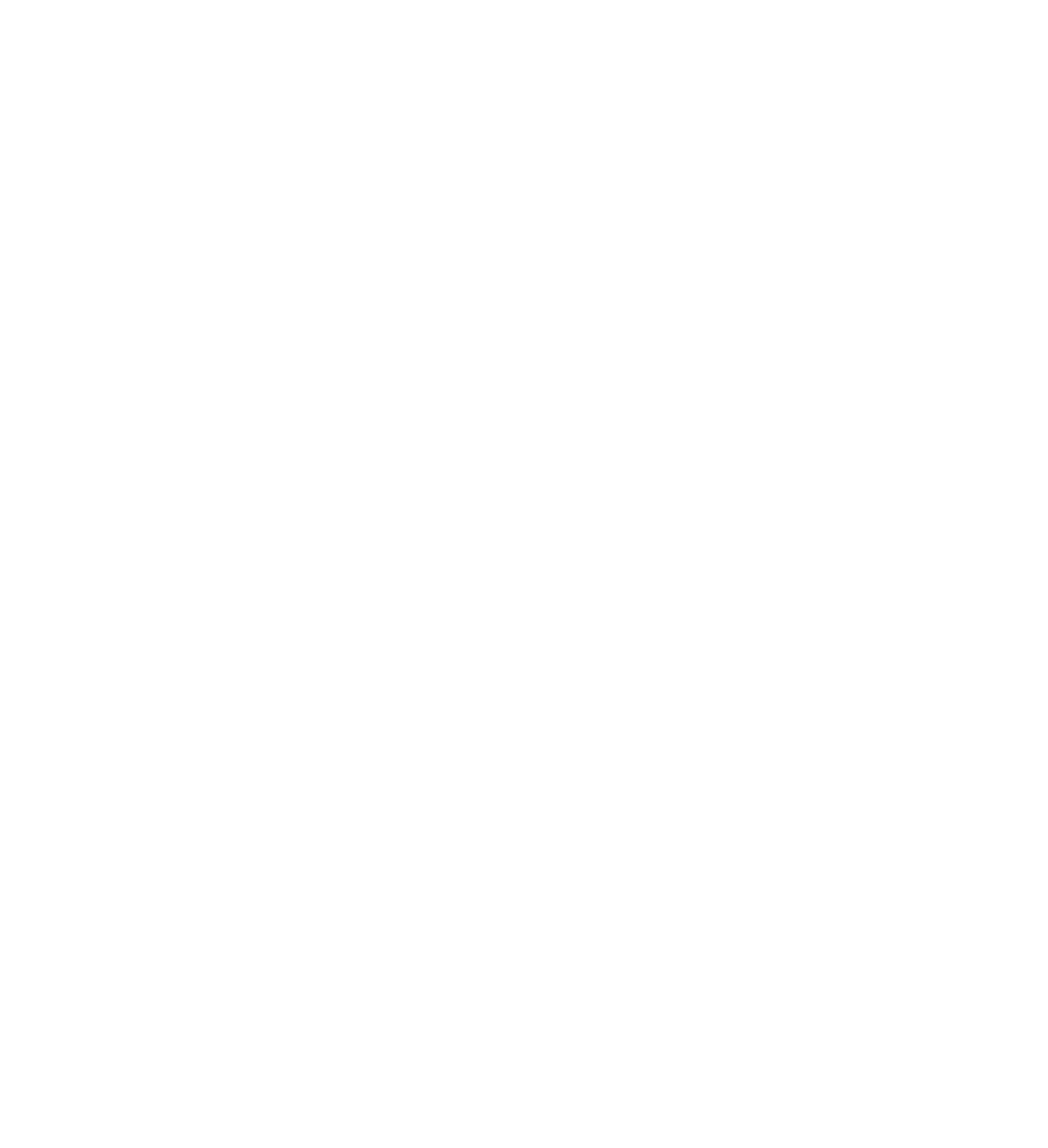 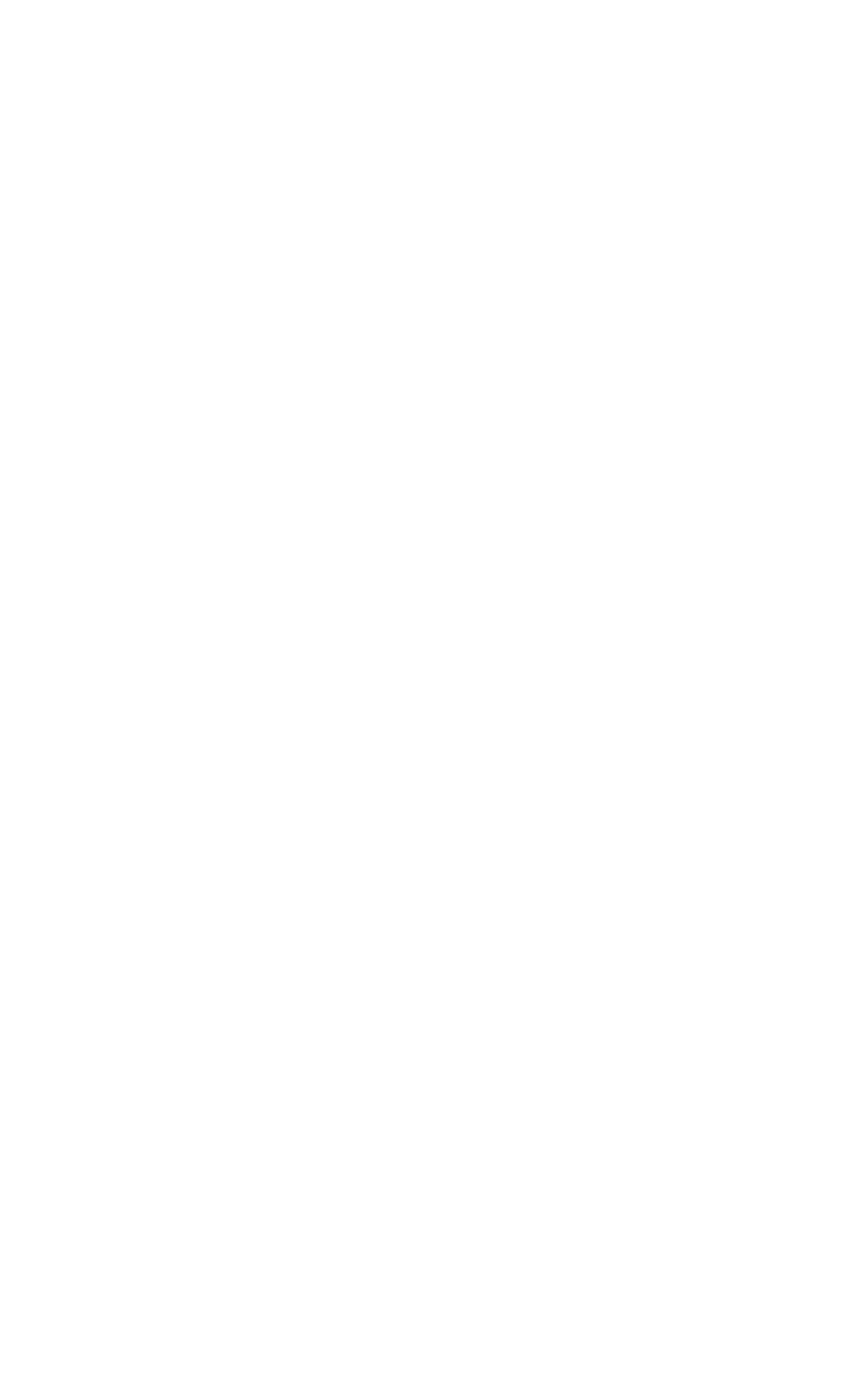 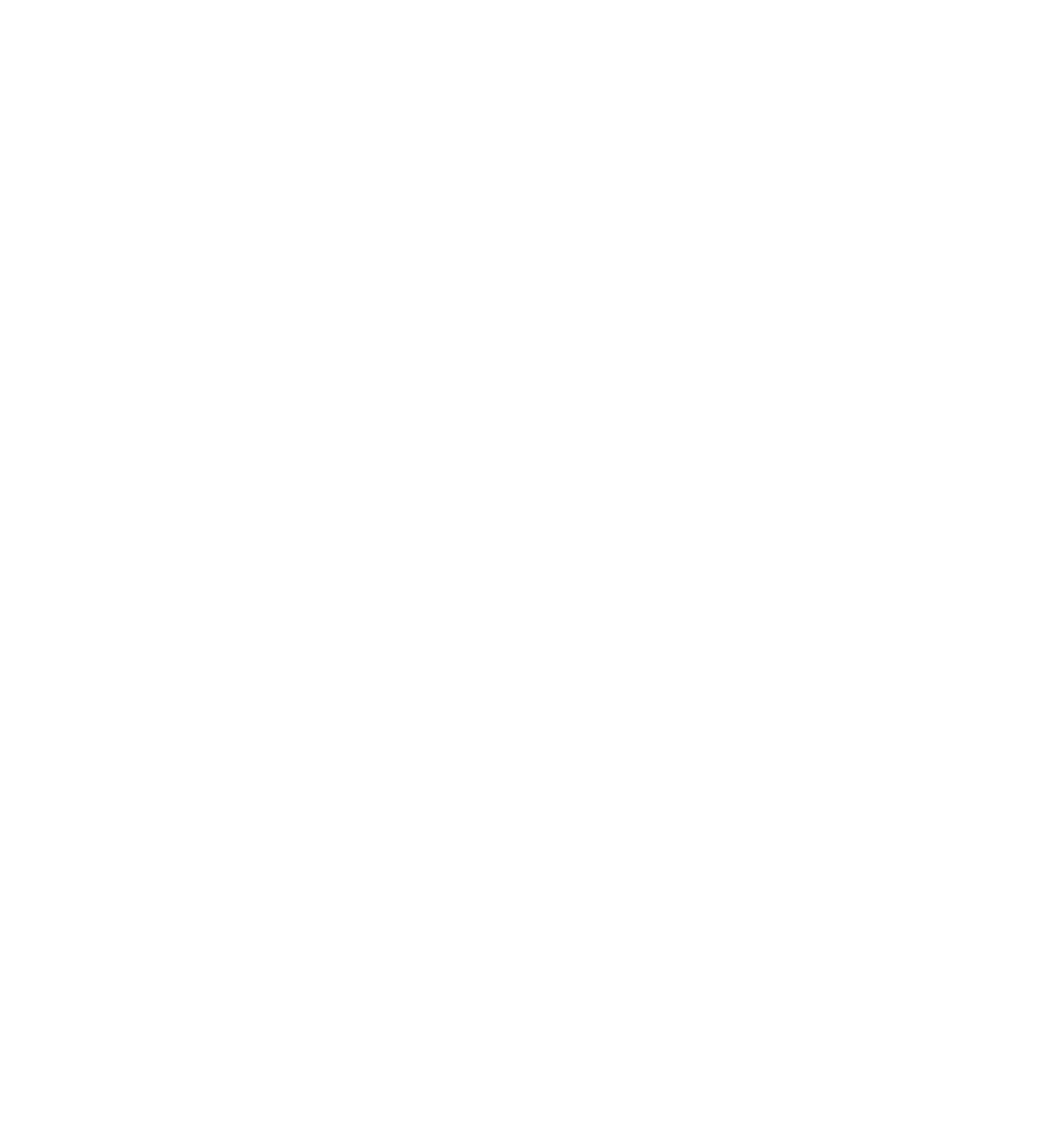 Senescentcells
Polymorphicmicrobiomes
ICB, immune checkpoint blockade
Adapted from Hanahan, D. Cancer Discov. 2022;12:31-46; Derosa L, et al. Annals of Oncology 2018
13
methodology
The following questions are about certain types of food and drinks that you may 
have consumed in a typical week during the last month. Don’t worry if some of them are not listed.
1. Please check the frequency with which you eat at least ONE serving of the following foods and beverages: (one serving includes: a handful of grapes, an orange, a portion of carrots, a side salad, a slice of bread, a glass of soda).
Objective: 
To identify the different nutritional habits of the patient and the intake of certain foods
To obtain a global vision of diet and lifestyle
Study Population:
Advanced NSCLC patients
At initiation of ICB
N=105 patients
Food Frequency Questionnaire:
1-hour interview with a research nurse
47 questions
30 different nutrients analysed
Developed by oncologists, nurses and nutritionists
ICB, immune checkpoint blockade; NSCLC, non-small cell lung cancer
Malo J. EONS15 at ESMO 2022. Abstract #3222. Oral presentation
Clinical features
BMI, body mass index; ECOG PS, Eastern Clinical Oncology Group performance status; ICB, immune checkpoint blockade; IHC, immunohistochemistry; NA, not available; NSCLC, non-small cell lung cancer; PDL1, programmed death ligand 1
Malo J. EONS15 at ESMO 2022. Abstract #3222. Oral presentation
15
results
Overall, patients showed a homogenous and poor diet that was lacking variety of bran cereal, grain and/or gruel. Majority of patients consume coffee
Foods associated with a positive response:
Other grains
Fruits
Rice
Beans
Eggs
Coffee
Foods associated with a negative response:
Protein drink
White breaded fish
Other breads
Tea
High fibre diet is not correlated with clinical outcome
Oral intake of saturated fats is correlated with clinical outcome
Malo J. EONS15 at ESMO 2022. Abstract #3222. Oral presentation
16
summary
Further study is needed to fully understand the potential of the microbiota as an adjuvant in ICB treatment
It is important not only to focus on the treatment options for our patients, but also on their food and lifestyle, as these can affect the outcomes of their treatment
KEY MESSAGES:
Providing dietary recommendations and educational tools for nurses is an important strategy to optimise ICB efficacy
ICB, immune checkpoint blockade
Malo, J. EONS15 2022. Abstract #3222
17
REACH GU NURSES CONNECT VIA TWITTER, LINKEDIN, VIMEO & EMAILOR VISIT THE GROUP’S WEBSITEhttps://gunursesconnect.cor2ed.com/
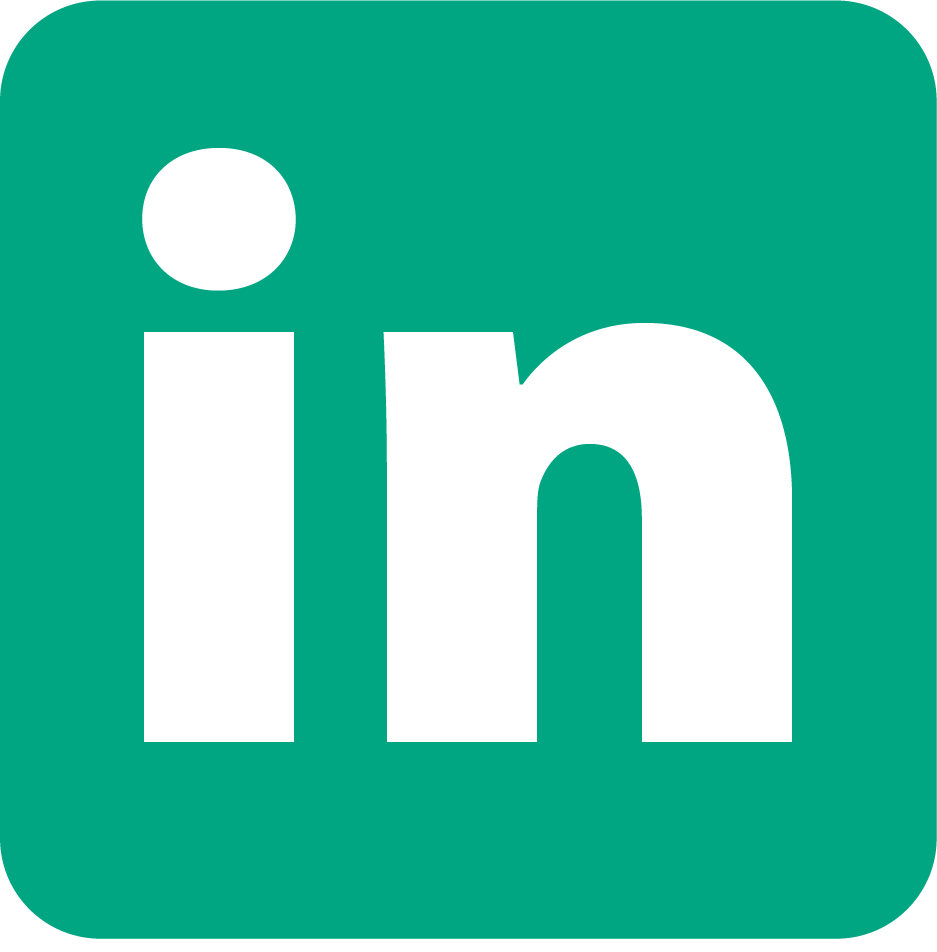 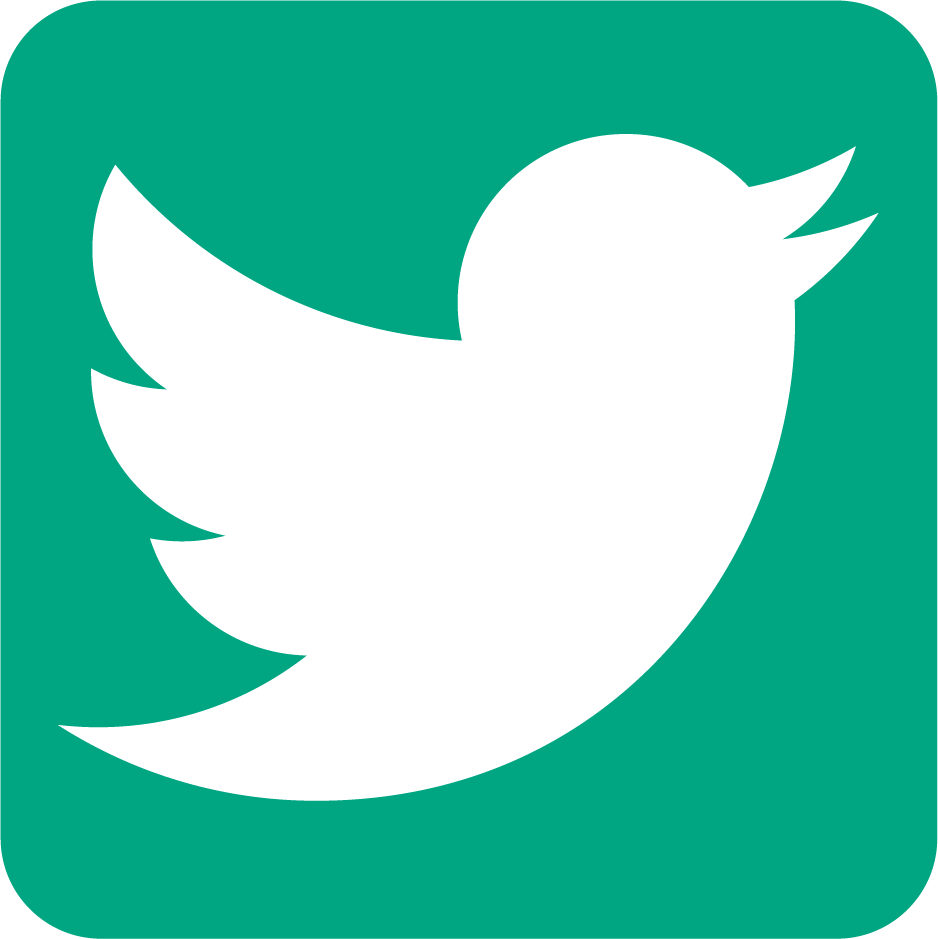 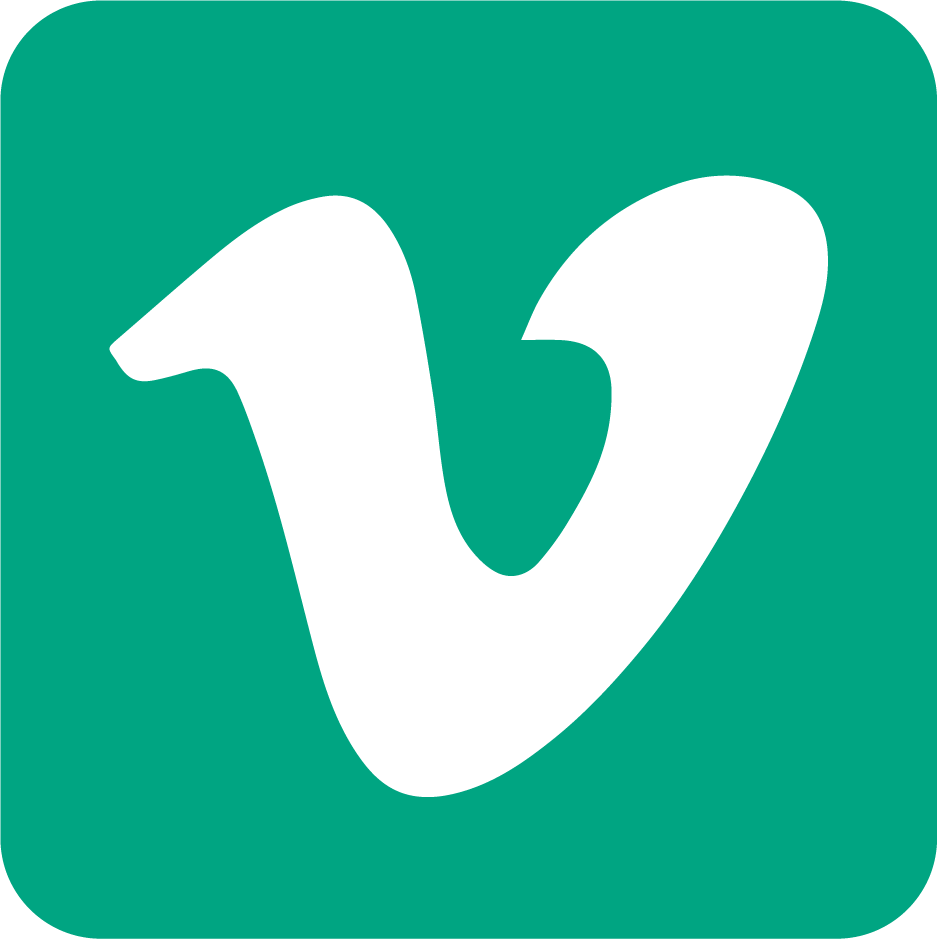 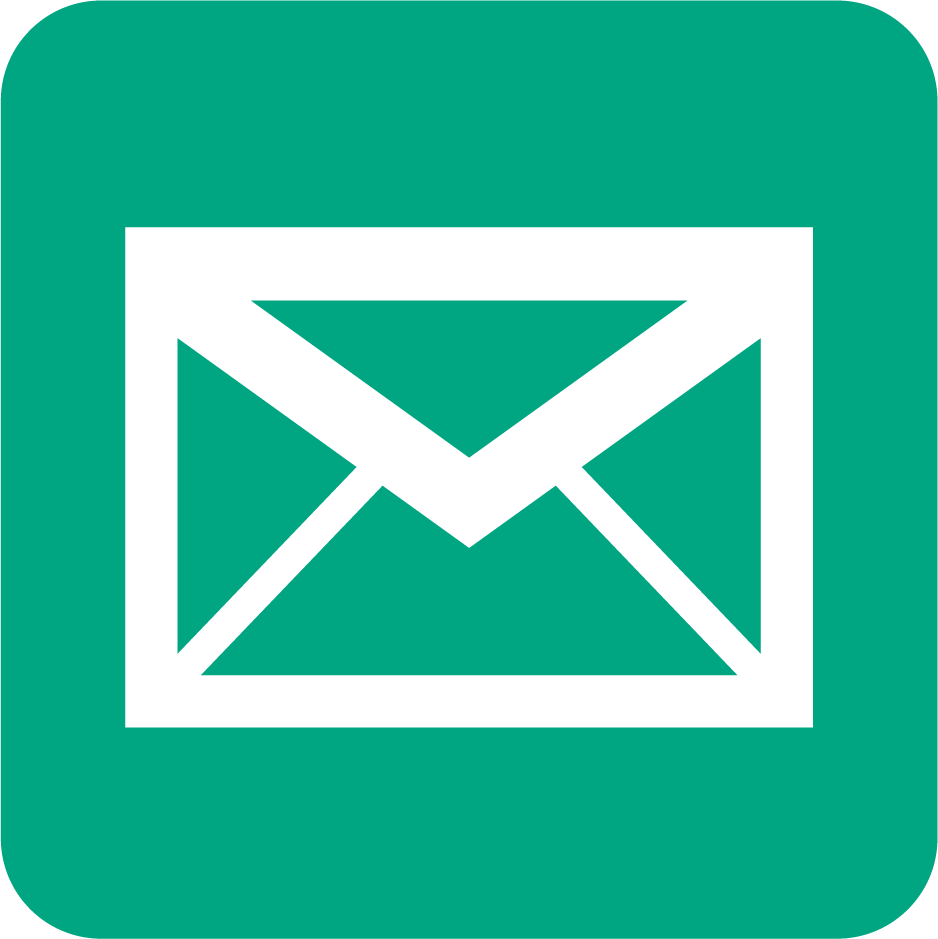 Follow us on Twitter @gunursesconnect
Watch us on theVimeo ChannelGUNURSES CONNECT
Emailsam.brightwell@cor2ed.com
Follow the GUNURSESCOR2ED
Group on LinkedIn
18